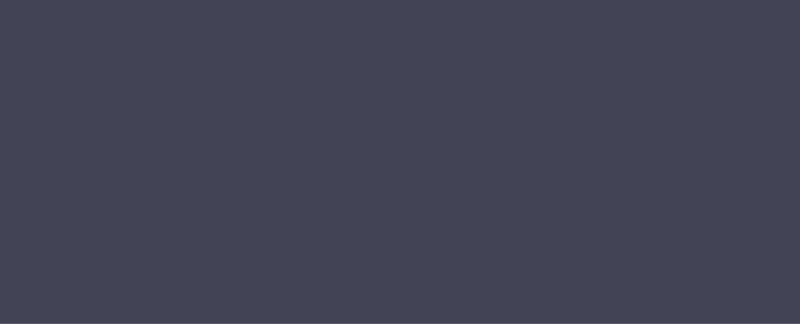 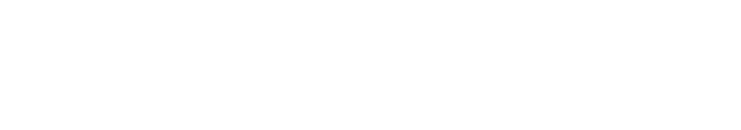 7.5 The War’s End and Impact
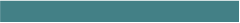 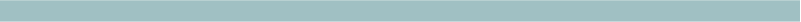 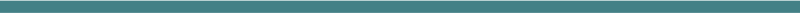 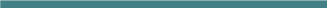 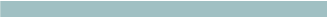 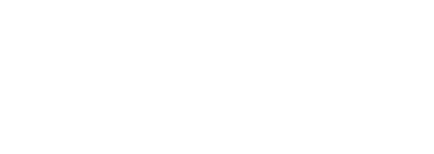 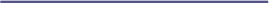 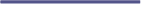 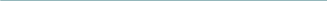 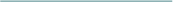 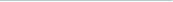 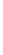 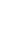 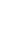 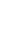 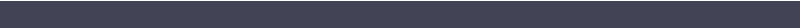 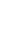 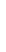 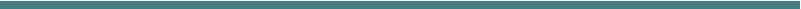 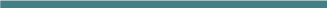 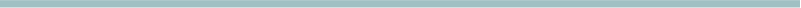 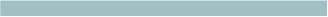 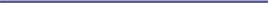 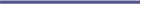 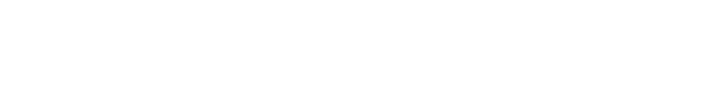 Quest for Petersburg
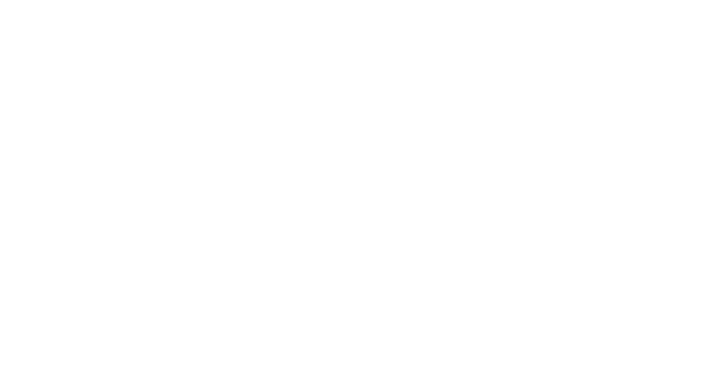 Petersburg is near Richmond, VA
Robert E. Lee didn’t have men on reserve like Grant did
Confederates send VP Alexander Stephens to negotiate peace. Doesn’t go well b/c of the ratification of the 13th Amend. (outlaws slavery) 
Lincoln sees victory and starts working on getting the Confederate States back in the Union. 
Lee and his troops get stuck at Appomattox Court House in Virginia.
Lee formally surrenders to Grant.
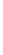 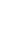 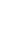 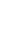 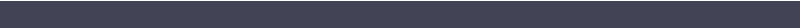 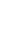 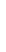 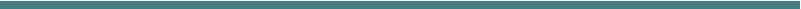 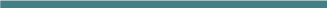 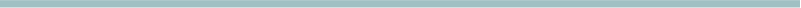 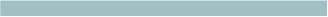 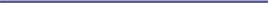 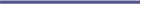 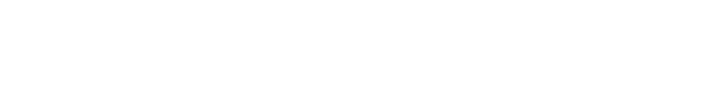 Lincoln’s Assassination
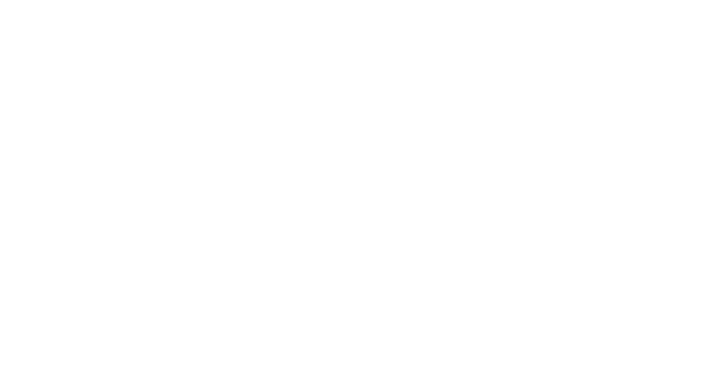 Days after the surrender, Lincoln is assassinated by John Wilkes Booth at a theater. 
John Wilkes Booth is hunted down and shot in a barn in Virginia.
Booth was part of a plot to kill the president and other members of the Executive Branch. 
Booth is the only one who fulfills his promise—others were hanged. 
The plot was to ensue chaos in the North so the South could regroup and win the war.
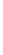 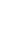 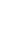 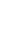 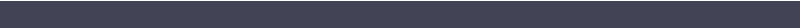 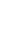 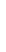 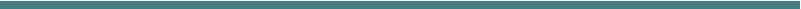 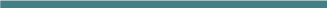 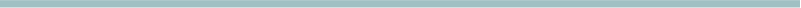 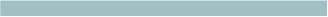 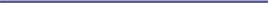 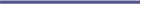 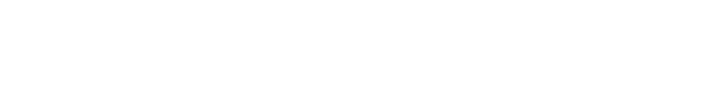 Why the Union Won
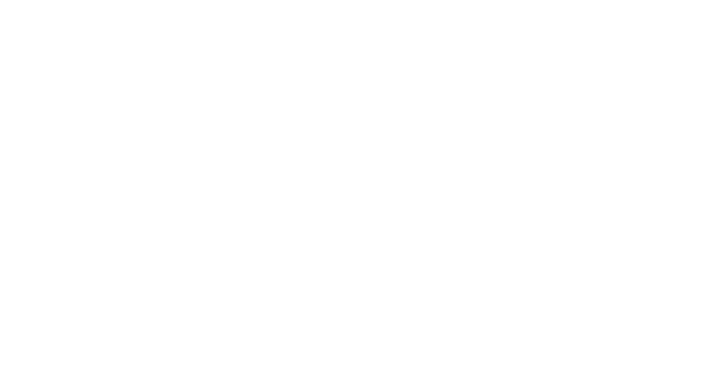 Steady supply of troops and supplies
Steady leader
Fearless military leaders
Emancipation drove more people towards winning the war
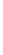 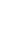 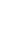 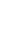 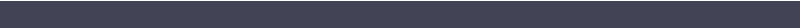 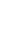 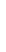 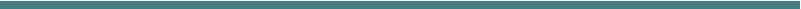 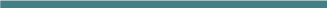 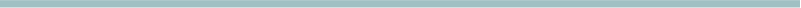 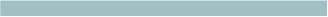 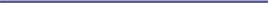 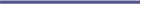 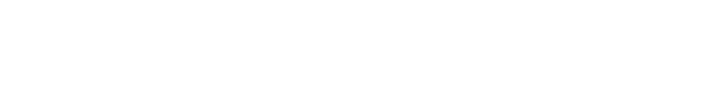 War’s Lasting Impact
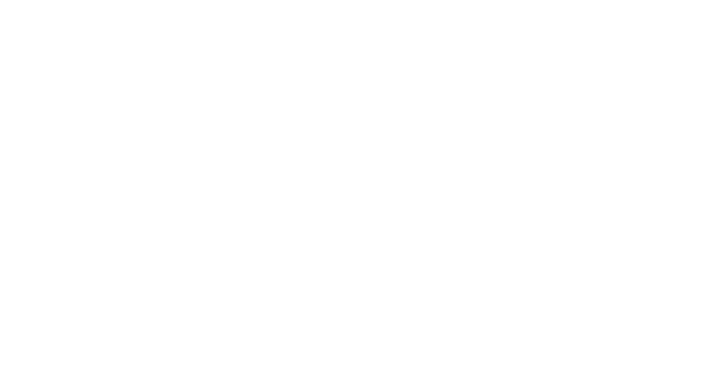 600,000 dead
More industrial growth—“Gilded Age”—helps US become a global economic power house
Land Grant College Act—money to build colleges
South financially struggles 
Southern territory destroyed
New opportunities for blacks
Sectional differences—more need for federal government